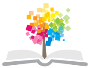 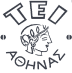 Ανοικτά Ακαδημαϊκά Μαθήματα στο ΤΕΙ Αθήνας
Εκτυπωτικά Υποστρώματα (Ε)
Ενότητα 5: Μέτρηση PH υδατικού εκχυλίσματος χαρτιού
Βασιλική Μπέλεση
Επίκ Καθηγήτρια
Τμήμα Γραφιστικής 
Κατεύθυνση Τεχνολογίας Γραφικών Τεχνών
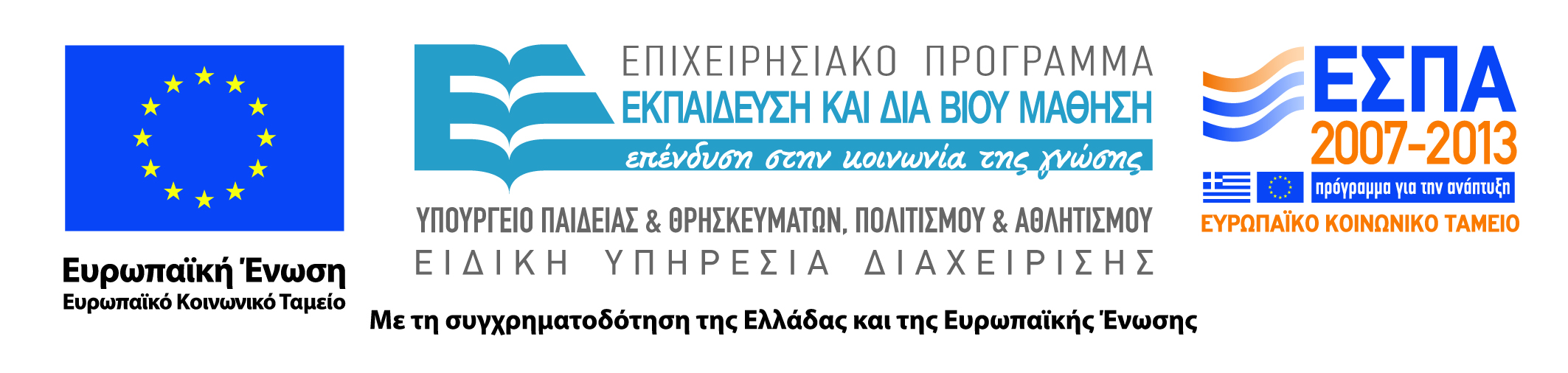 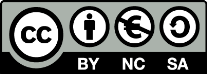 Αντιόξινα χαρτιά
Υπάρχουν χαρτιά τα υδατικά εκχυλίσματα των οποίων δίνουν pH 7 ή ελαφρά αλκαλικό και χαρακτηρίζονται ως αντιόξινα (alkaline ή acid free paper).
Το ενδιαφέρον γι αυτά τα χαρτιά είναι έντονο τα τελευταία χρόνια λόγω της μεγαλύτερης αντοχής τους.
Εκείνα των οποίων το pH είναι μικρότερο του 7 λέγονται όξινα χαρτιά.
Μερικές φορές βέβαια χαρτιά των οποίων το pH κυμαίνεται στην περιοχή 6<pH<7 χαρακτηρίζονται επίσης ως αντιόξινα.
Λόγω της μεθόδου παραγωγής των χαρτιών αυτά τείνουν να είναι όξινα (acid paper) μια και χρησιμοποιούνται αντιδραστήρια λεύκανσης (bleaching agents), αδιαβροχοποίησης (sizing materials) και επικαλυπτικά-επιχρίσματα (coatings) που προσδίδουν στο χαρτί έναν βαθμό οξύτητας.
Το κύριο μειονέκτημα των όξινων χαρτιών (acid paper) είναι ο μικρός χρόνος ζωής τους (50 χρόνια ή λιγότερο).
Γι αυτό το λόγο όπως θα δούμε και ακολούθως πραγματοποιούνται παρεμβάσεις σε πολλά στάδια της παραγωγής ώστε να παράγονται κυρίως αντιόξινα χαρτιά.
Η ποιοτική υποβάθμιση των χαρτιών άρχισε να γίνεται γνωστή από το 1930 όταν ο βιβλιοθηκονόμος William Barrow δημοσίευσε ένα άρθρο που πρότεινε τον περιορισμό της χρήσης όξινων χαρτιών στις βιβλιοθήκες.
Σημαντικά πλεονεκτήματα από την τάση παραγωγής χαρτιού με αλκαλικό απόθεμα είναι τα ακόλουθα:
	Η χρήση λιγότερων διαβρωτικών χημικών αντιδραστηρίων που έχει ως συνέπεια
Το μεγαλύτερο χρόνο ζωής των μηχανημάτων
Την μείωση των χαμένων εργατοωρών που απαιτούνται από την συντήρησή τους Η διεργασία αυτή είναι σημαντικά πιο φιλική ως προς το περιβάλλον γιατί Τα απόβλητα και τα υποπροϊόντα της παραγωγικής διαδικασίας μπορούν ανακυκλώνονται
Υπάρχει εξοικονόμηση ενέργειας κατά την γήρανση και την άλεση και τέλος Το αλκαλικό χαρτί μπορεί να ανακυκλώνεται εύκολα.
Παρουσιάζουν σημαντικά βελτιωμένη αντίσταση στην τεχνητή ρύπανση και στην τεχνητή θερμική γήρανση
Με βάση τα όσα έχουν προαναφερθεί γίνεται κατανοητή η απαίτηση για χρήση αντιόξινων χαρτιών και ιδιαίτερα σε περιπτώσεις χρήσης τους όπου απαιτείται προστασία από την μεταναστεύουσα οξύτητα και τους αέριους ρυπαντές όπως για παράδειγμα σε έργα τέχνης (Εικόνα 1), αρχειακό υλικό κ.τ.λ..
Επίσης βρίσκουν εφαρμογές 
Στα πασπαρτού (passe-partout) τα οποία εκτός από τον αισθητικό τους ρόλο παρέχουν προστασία των έργων από την  οξείδωση που προκαλεί η άμεση επαφή τους με το τζάμι καθώς και η ατμοσφαιρική ρύπανση. 
Στα υλικά κατασκευής αρχειακών κουτιών που χρησιμοποιούνται για την αποθήκευση- φιλμ, φωτογραφιών, εγγράφων κ.α. (Εικόνα 2).
Στα υλικά συσκευασίας για την συντήρηση-αποθήκευση μεταλλικών αρχαιολογικών ευρημάτων (Εικόνα 3)
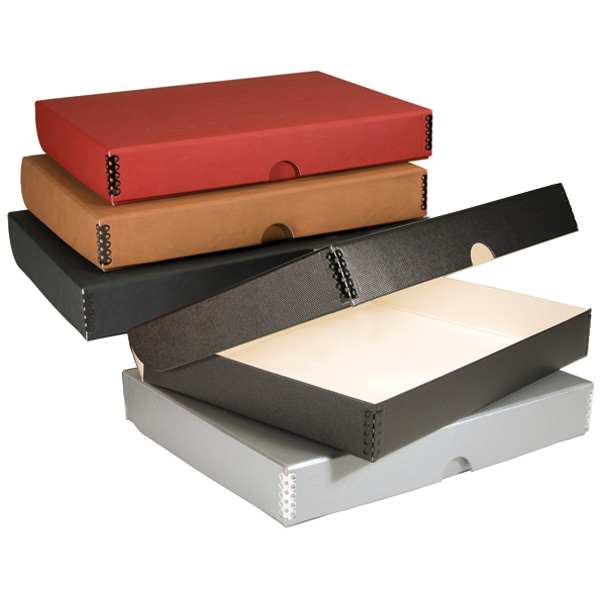 universityproducts.com
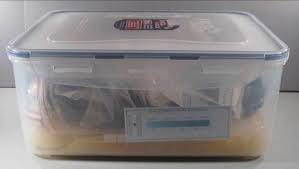 Guidelines On the Care of Archaeological Artefacts
Στις αυτοκόλλητες ταινίες που χρησιμοποιούνται στην συντήρηση έργων τέχνης.
Στα χαρτιά σχεδίου, ακουαρέλας και μεικτής τεχνικής μια και λόγω του ουδέτερου pH τους έχουν μεγάλη διάρκεια ζωής.
Οι προδιαγραφές που θέτουν τα υψηλότερα standards για τα αντιόξινα χαρτιά είναι τα ISO 9706 και DIN 6738 LDK 12-80. 
Σύμφωνα με τις προδιαγραφές αυτές τα χαρτιά θα πρέπει:
Nα είναι κατασκευασμένα από 100 % λευκασμένη κυτταρίνη
Να μην περιέχουν λιγνίνη και ίνες από επεξεργασία ξύλου
Να έχουν pH που να κυμαίνεται στην περιοχή 8.0 < pH < 9.5 (ISO 6588-1-2005)
Να έχουν αλκαλικό απόθεμα που οφείλεται σε φυσικό ανθρακικό ασβέστιο (GCC) σε ποσοστό μεγαλύτερο από 2 %
Να χρησιμοποιείται στην κατασκευή τους κόλλα ουδέτερη-συνθετική (χωρίς την προσθήκη στυπτηρίας).
Λόγω της προσπάθειας παραγωγής χαρτιού που να αντέχει σε πολλούς παράγοντες οι επιστήμονες έχουν αναπτύξει υλικά με στόχο την αντικατάσταση του χαρτιού.
Χαρακτηριστικό παράδειγμα αποτελεί το «Durabook» το οποίο παράγεται από τη χρησιμοποίηση ανακυκλωμένου πλαστικού. Πρόκειται για πατενταρισμένο υλικό που έχει αναπτυχθεί από την νεοϋορκέζικη εκδοτική εταιρεία Melcher Media.
Το πλαστικό αυτό χαρτί δεν έχει λιγνίνη ώστε να μπορεί να προκαλεί προβλήματα οξύτητας αλλά ούτε και κυτταρινούχες ίνες που να μπορούν να σπάσουν από την αναδίπλωση. 
Επίσης δεν κινδυνεύει να τραυματιστεί από την βύθισή του στο νερό και αν λερωθεί πλένεται.
Τα θέματα όμως που δεν έχουν λυθεί είναι ποιο είδος πλαστικού ανακυκλώνεται αλλά και το αν αυτά τα υλικά θα μπορέσουν να αποσυντεθούν στο μέλλον.
Πειραματικό μέρος
Υλικά
Διάφορα είδη χαρτιού
Απιονισμένο νερό 

Όργανα-Συσκευές
pH μετρο
Θερμόμετρο
Φιάλη με εσμύρισμα
Ποτήρι ζέσεως
Πειραματική διαδικασία
Καταρχήν να σημειωθεί ότι ο προσδιορισμός του pH δεν αποτελεί μία ποσοτική μέτρηση της συνολικά απαντόμενης ποσότητας οξέος ή βάσης στο εκχυλιζόμενο υλικό. 
Το χαρτί που παραδίδεται στην κάθε ομάδα θα πρέπει να κοπεί ή να σχιστεί σε μικρά κομμάτια της τάξης των 5 mm x 5 mm.
Θα πρέπει να δοθεί προσοχή ώστε το χαρτί αυτό να μην έρθει σε επαφή με γυμνά χέρια ή μη καθαρές επιφάνειες.
Στη συνέχεια ζυγίζονται 2 g και ακολουθεί ψυχρή εκχύλιση.
Συγκεκριμένα, λαμβάνονται με σιφώνιο 100 ml νερό και μεταγγίζονται σε φιάλη που σφραγίζεται με γυάλινο εσμυρισμένο πώμα.
Προστίθεται στο νερό αυτό τα κομμάτια χαρτιού. Το υδατικό εκχύλισμα αφήνεται επί 1 ώρα σε θερμοκρασία που μπορεί να κυμαίνεται από 20-25 οC.
Το νερό που θα χρησιμοποιηθεί μπορεί να είναι απεσταγμένο ή απιονισμένο.
Η αγωγιμότητά του δεν θα πρέπει να υπερβαίνει τα 0.1 mS/m ύστερα από βρασμό και ψύξη του νερού.
Θα πρέπει να ελέγχεται αρχικά το pH του απιονισμένου νερού που πρόκειται να χρησιμοποιηθεί γιατί μπορεί να περιέχει διαλυμένο CO2.
To pH του απιονισμένου νερού θα πρέπει να κυμαίνεται μεταξύ 6.2 και 7.3.
Η φιάλη που περιέχει το εκχύλισμα ανακινείται τουλάχιστον μία φορά κατά την διάρκεια αυτής της διαδικασίας.
Τέλος, το εκχύλισμα αποχύνεται σε μικρό ποτήρι ζέσεως και μετράται το pH του υδατικού εκχυλίσματος.
Η μέτρηση του pH μπορεί να γίνει και κατόπιν εκχύλισης του χαρτιού σε ζεστό νερό επί 1 ώρα.
Πρόκειται για μέθοδο που μπορεί να εφαρμόζεται σε χαρτί γραφής, εκτύπωσης και αδιαβροχοποιημένο βιομηχανικό χαρτί (sized industrial paper).
Για την μέτρηση του pH απαιτείται η βαθμονόμηση του pH μέτρου με χρησιμοποίηση ρυθμιστικών διαλυμάτων των οποίων οι τιμές θα είναι τέτοιες ώστε η τιμή pH του υδατικού εκχυλίσματος να κυμαίνεται μεταξύ των ρυθμιστικών διαλυμάτων.
Τέλος, υπάρχει η δυνατότητα μέτρησης του pH επιφανειακά στην επιφάνεια των χαρτιών σε βιβλία και αρχειακό υλικό π.χ. συλλογών βιβλιοθηκών και κυβερνητικών αρχείων.
Η παρούσα πειραματική διαδικασία μπορεί να εφαρμοσθεί για τον προσδιορισμό του pH όλων των ειδών χαρτιού, χαρτονιού και πολτών εκτός αυτών που προορίζονται για ηλεκτρικές εφαρμογές.
Βιβλιογραφία
Σ. Ζερβός, Διδακτορική διατριβή, Κριτήρια και Μεθοδολογία Αποτίμησης Καταλληλότητας Επεμβάσεων Συντήρησης Χαρτιού, Τμήμα Χημικών Μηχανικών, Ε.Μ.Π., Αθήνα, 2004.
Σ. Ζερβός, Μεταπτυχιακή Εργασία, Διερεύνηση κριτηρίων και μεθόδων αποτίμησης καταλληλότητας υλικών και επεμβάσεων συντήρησης χαρτιού/αρχείων σε σχέση με τον σχεδιασμό των συνθηκών του περιβάλλοντος χώρου (Εφαρμογή στο ιστορικό αρχείο του ΚΚΕ), Τμήμα Χημικών Μηχανικών, ΕΜΠ, Αθήνα, 1999-2000.
TAPPI TEST METHODS: T428 pm-85 (1991): Hot Water Extractable Acidity or Alkalinity of Paper.
TAPPI TEST METHODS:  T529 οm-88 (1991): Surface pH Measurement of Paper.
INTERNATIONAL STANDARD: ISO 6588: Paper, board and pulps – Determination of pH of aqueous extracts, 1981.
Χρήσιμοι σύνδεσμοι
PaperFil, Paper additives - Πρόσθετα χαρτιού
In situ, Museum and Archive Services, 
ΚΖ' Εφορεία Προϊστορικών και Κλασικών Αρχαιοτήτων
xartoni.gr
Fine & Handmade Papers Facebook page, Οικολογικά χαρτιά
PrintWiki, The free encyclopedia of Print, Alkaline Paper
Τέλος Ενότητας
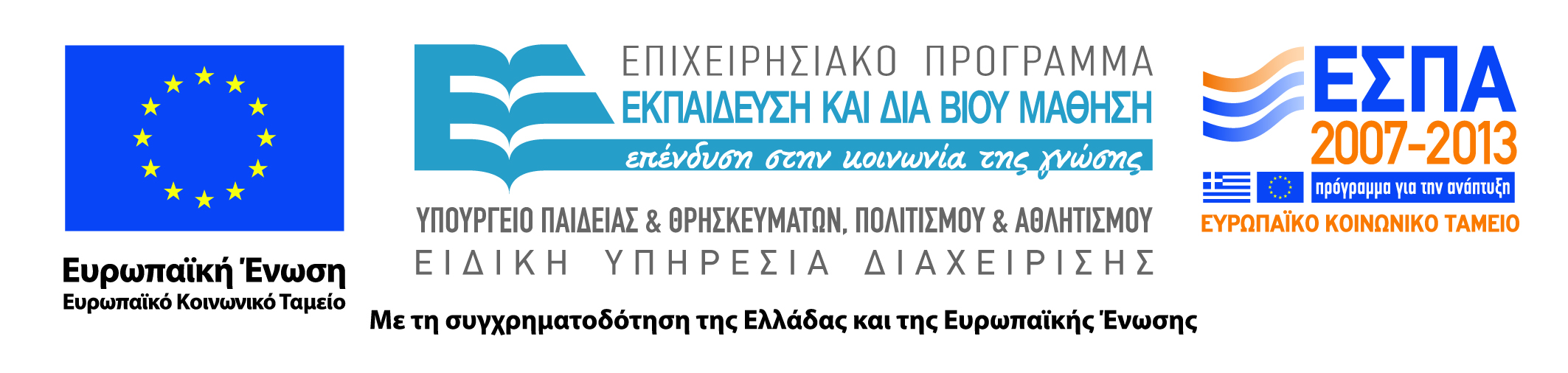 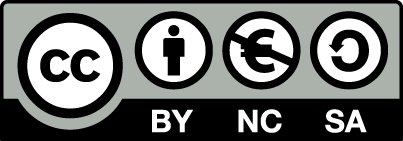 Σημειώματα
Σημείωμα Αναφοράς
Copyright Τεχνολογικό Εκπαιδευτικό Ίδρυμα Αθήνας, Βασιλική Μπελέση 2014. Βασιλική Μπέλεση. «Εκτυπωτικά Υποστρώματα (Ε). Ενότητα 5: Μέτρηση PH υδατικού εκχυλίσματος χαρτιού». Έκδοση: 1.0. Αθήνα 2014. Διαθέσιμο από τη δικτυακή διεύθυνση: ocp.teiath.gr.
Σημείωμα Αδειοδότησης
Το παρόν υλικό διατίθεται με τους όρους της άδειας χρήσης Creative Commons Αναφορά, Μη Εμπορική Χρήση Παρόμοια Διανομή 4.0 [1] ή μεταγενέστερη, Διεθνής Έκδοση.   Εξαιρούνται τα αυτοτελή έργα τρίτων π.χ. φωτογραφίες, διαγράμματα κ.λ.π., τα οποία εμπεριέχονται σε αυτό. Οι όροι χρήσης των έργων τρίτων επεξηγούνται στη διαφάνεια  «Επεξήγηση όρων χρήσης έργων τρίτων». 
Τα έργα για τα οποία έχει ζητηθεί άδεια  αναφέρονται στο «Σημείωμα  Χρήσης Έργων Τρίτων».
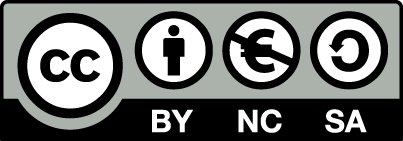 [1] http://creativecommons.org/licenses/by-nc-sa/4.0/ 
Ως Μη Εμπορική ορίζεται η χρήση:
που δεν περιλαμβάνει άμεσο ή έμμεσο οικονομικό όφελος από την χρήση του έργου, για το διανομέα του έργου και αδειοδόχο
που δεν περιλαμβάνει οικονομική συναλλαγή ως προϋπόθεση για τη χρήση ή πρόσβαση στο έργο
που δεν προσπορίζει στο διανομέα του έργου και αδειοδόχο έμμεσο οικονομικό όφελος (π.χ. διαφημίσεις) από την προβολή του έργου σε διαδικτυακό τόπο
Ο δικαιούχος μπορεί να παρέχει στον αδειοδόχο ξεχωριστή άδεια να χρησιμοποιεί το έργο για εμπορική χρήση, εφόσον αυτό του ζητηθεί.
Επεξήγηση όρων χρήσης έργων τρίτων
Δεν επιτρέπεται η επαναχρησιμοποίηση του έργου, παρά μόνο εάν ζητηθεί εκ νέου άδεια από το δημιουργό.
©
διαθέσιμο με άδεια CC-BY
Επιτρέπεται η επαναχρησιμοποίηση του έργου και η δημιουργία παραγώγων αυτού με απλή αναφορά του δημιουργού.
διαθέσιμο με άδεια CC-BY-SA
Επιτρέπεται η επαναχρησιμοποίηση του έργου με αναφορά του δημιουργού, και διάθεση του έργου ή του παράγωγου αυτού με την ίδια άδεια.
διαθέσιμο με άδεια CC-BY-ND
Επιτρέπεται η επαναχρησιμοποίηση του έργου με αναφορά του δημιουργού. 
Δεν επιτρέπεται η δημιουργία παραγώγων του έργου.
διαθέσιμο με άδεια CC-BY-NC
Επιτρέπεται η επαναχρησιμοποίηση του έργου με αναφορά του δημιουργού. 
Δεν επιτρέπεται η εμπορική χρήση του έργου.
Επιτρέπεται η επαναχρησιμοποίηση του έργου με αναφορά του δημιουργού
και διάθεση του έργου ή του παράγωγου αυτού με την ίδια άδεια.
Δεν επιτρέπεται η εμπορική χρήση του έργου.
διαθέσιμο με άδεια CC-BY-NC-SA
διαθέσιμο με άδεια CC-BY-NC-ND
Επιτρέπεται η επαναχρησιμοποίηση του έργου με αναφορά του δημιουργού.
Δεν επιτρέπεται η εμπορική χρήση του έργου και η δημιουργία παραγώγων του.
διαθέσιμο με άδεια 
CC0 Public Domain
Επιτρέπεται η επαναχρησιμοποίηση του έργου, η δημιουργία παραγώγων αυτού και η εμπορική του χρήση, χωρίς αναφορά του δημιουργού.
Επιτρέπεται η επαναχρησιμοποίηση του έργου, η δημιουργία παραγώγων αυτού και η εμπορική του χρήση, χωρίς αναφορά του δημιουργού.
διαθέσιμο ως κοινό κτήμα
χωρίς σήμανση
Συνήθως δεν επιτρέπεται η επαναχρησιμοποίηση του έργου.
21
Σημείωμα Χρήσης Έργων Τρίτων
Το Έργο αυτό κάνει χρήση περιεχομένου από τα ακόλουθα έργα:
Σ. Ζερβός, Διδακτορική διατριβή, Κριτήρια και Μεθοδολογία Αποτίμησης Καταλληλότητας Επεμβάσεων Συντήρησης Χαρτιού, Τμήμα Χημικών Μηχανικών, Ε.Μ.Π., Αθήνα, 2004.
Σ. Ζερβός, Μεταπτυχιακή Εργασία, Διερεύνηση κριτηρίων και μεθόδων αποτίμησης καταλληλότητας υλικών και επεμβάσεων συντήρησης χαρτιού/αρχείων σε σχέση με τον σχεδιασμό των συνθηκών του περιβάλλοντος χώρου (Εφαρμογή στο ιστορικό αρχείο του ΚΚΕ), Τμήμα Χημικών Μηχανικών, ΕΜΠ, Αθήνα, 1999-2000.
TAPPI TEST METHODS: T428 pm-85 (1991): Hot Water Extractable Acidity or Alkalinity of Paper.
TAPPI TEST METHODS:  T529 οm-88 (1991): Surface pH Measurement of Paper.
INTERNATIONAL STANDARD: ISO 6588: Paper, board and pulps – Determination of pH of aqueous extracts, 1981.
Διατήρηση Σημειωμάτων
Οποιαδήποτε αναπαραγωγή ή διασκευή του υλικού θα πρέπει να συμπεριλαμβάνει:
το Σημείωμα Αναφοράς
το Σημείωμα Αδειοδότησης
τη δήλωση Διατήρησης Σημειωμάτων
το Σημείωμα Χρήσης Έργων Τρίτων (εφόσον υπάρχει)
μαζί με τους συνοδευόμενους υπερσυνδέσμους.
Χρηματοδότηση
Το παρόν εκπαιδευτικό υλικό έχει αναπτυχθεί στo πλαίσιo του εκπαιδευτικού έργου του διδάσκοντα.
Το έργο «Ανοικτά Ακαδημαϊκά Μαθήματα στο Πανεπιστήμιο Αθηνών» έχει χρηματοδοτήσει μόνο την αναδιαμόρφωση του εκπαιδευτικού υλικού. 
Το έργο υλοποιείται στο πλαίσιο του Επιχειρησιακού Προγράμματος «Εκπαίδευση και Δια Βίου Μάθηση» και συγχρηματοδοτείται από την Ευρωπαϊκή Ένωση (Ευρωπαϊκό Κοινωνικό Ταμείο) και από εθνικούς πόρους.
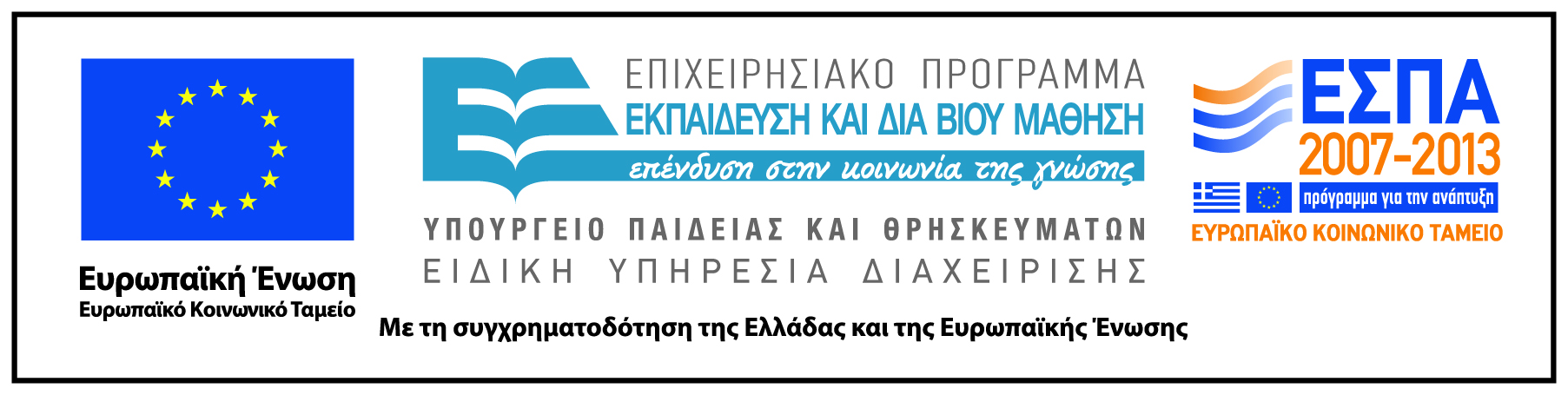